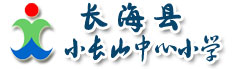 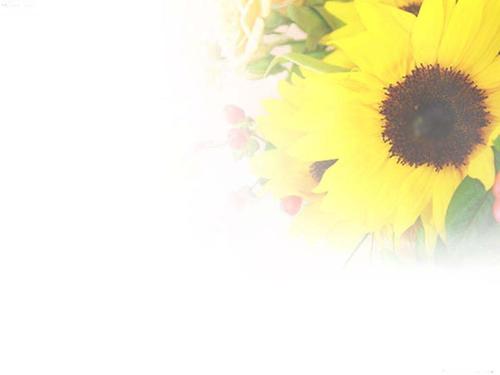 小学英语六年级上册教材
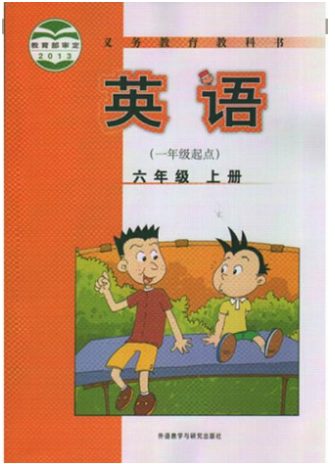 思维导图汇编
小长山岛镇中心小学    英语组
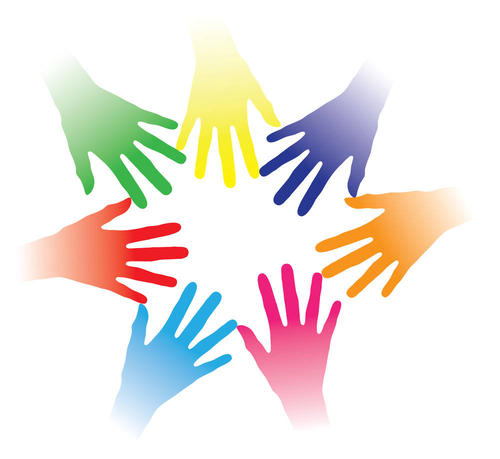 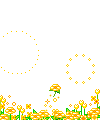 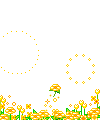 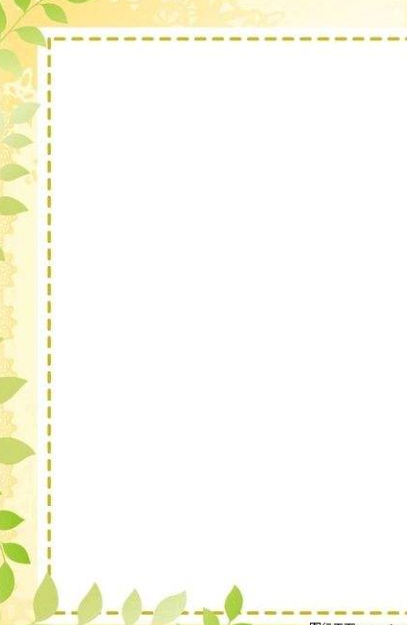 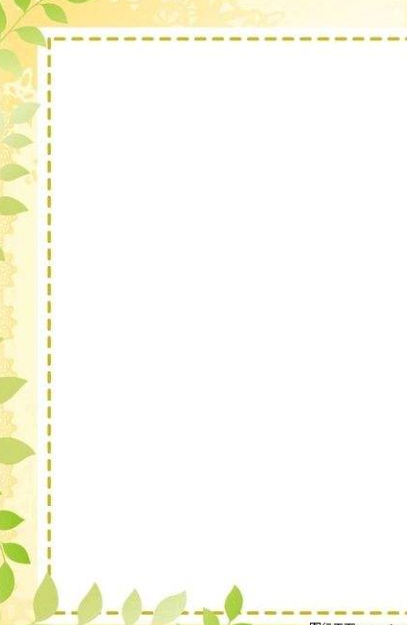 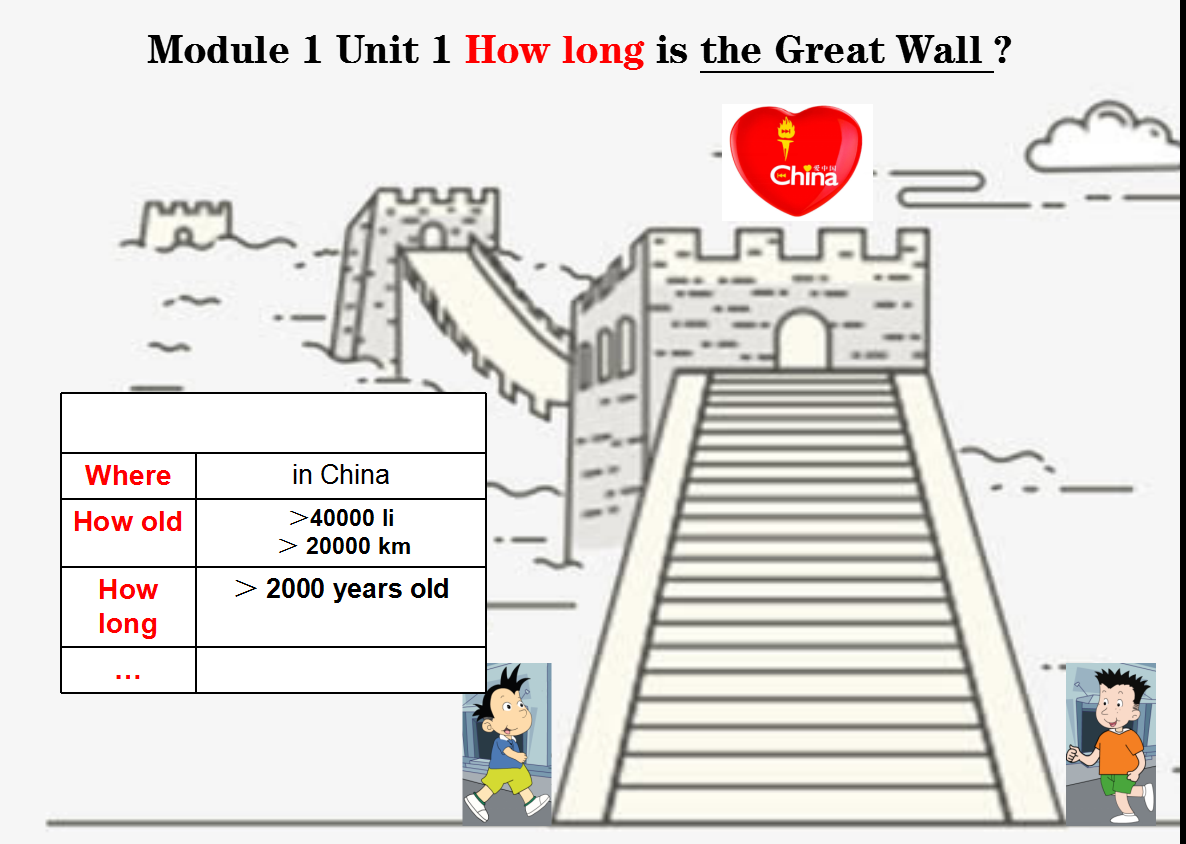 于阳
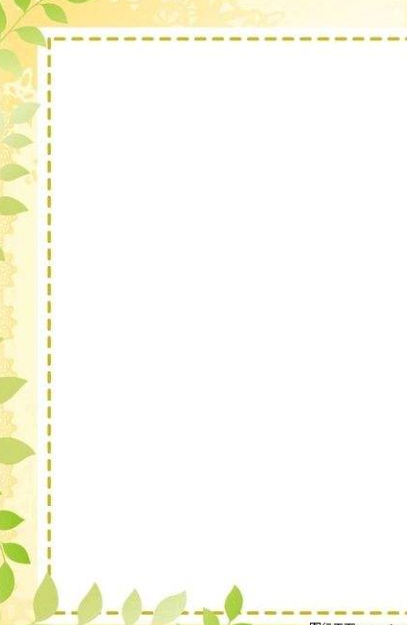 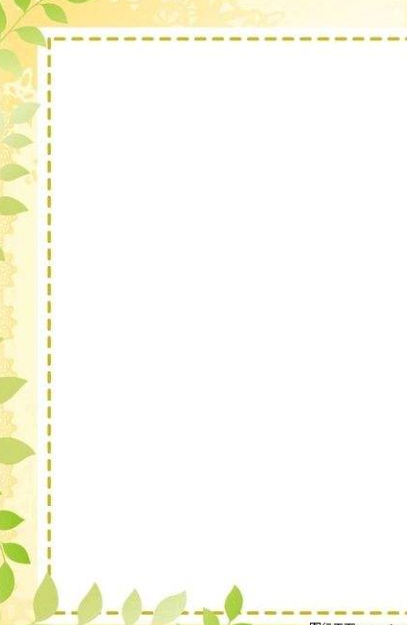 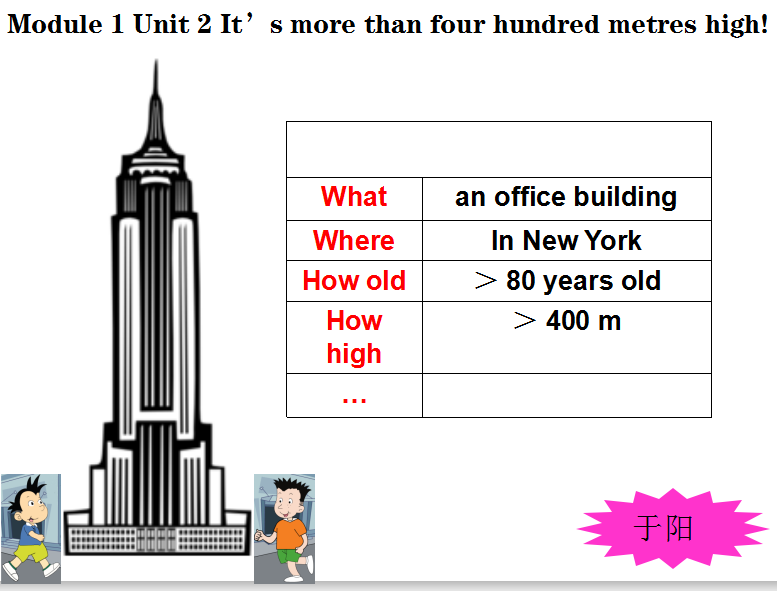 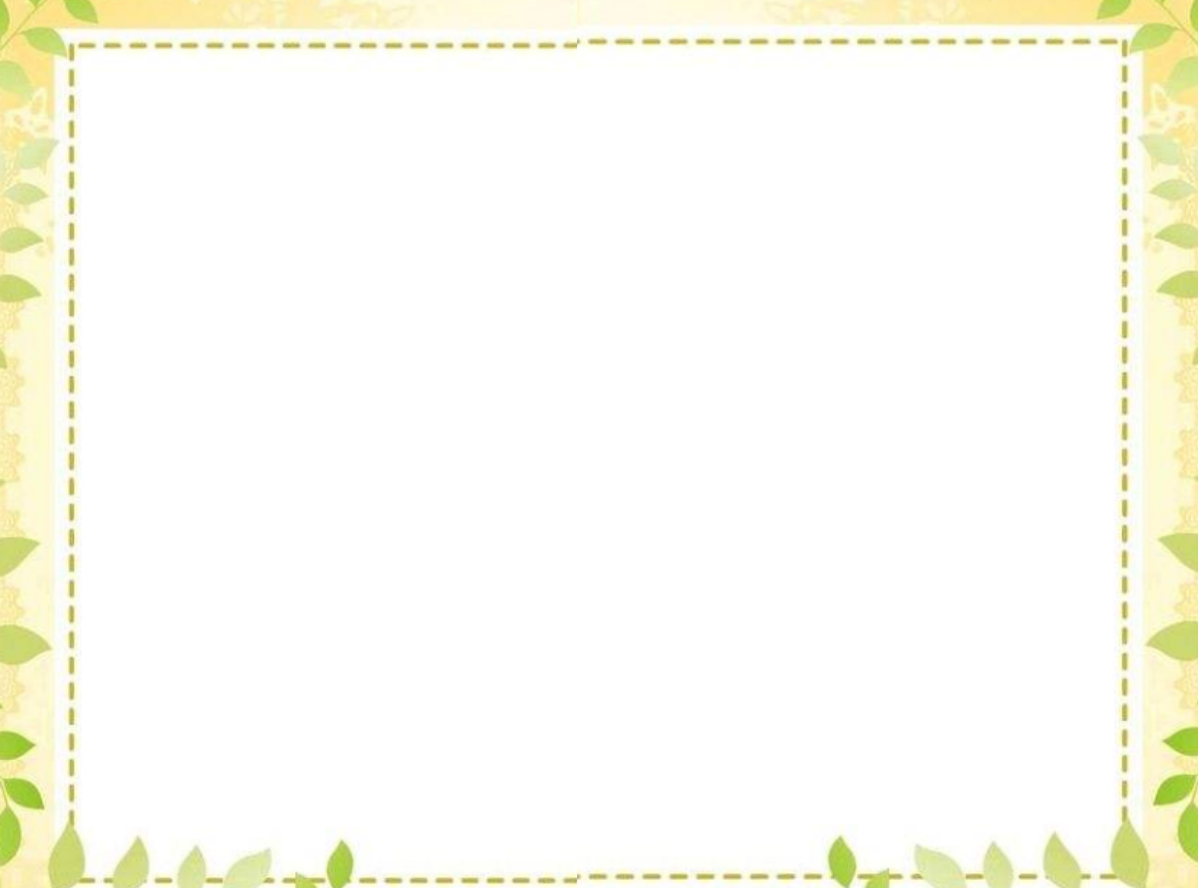 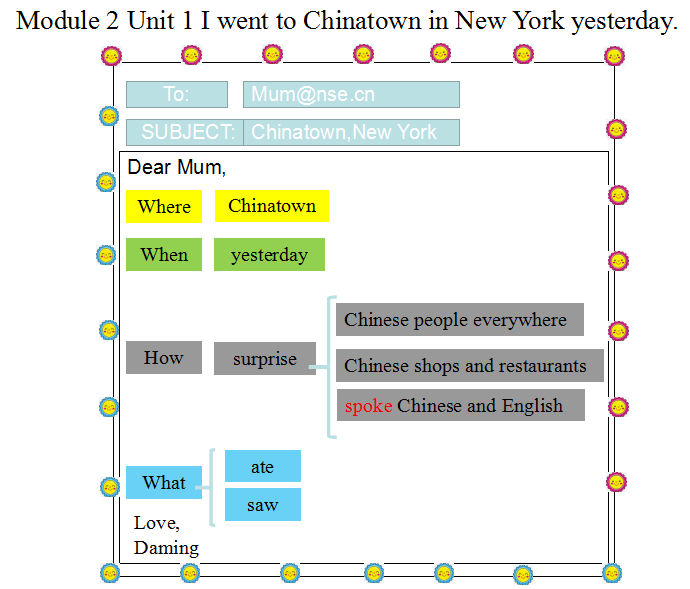 史海霞
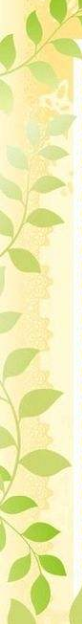 Module 2 Unit 2 
I went to a library yesterday.
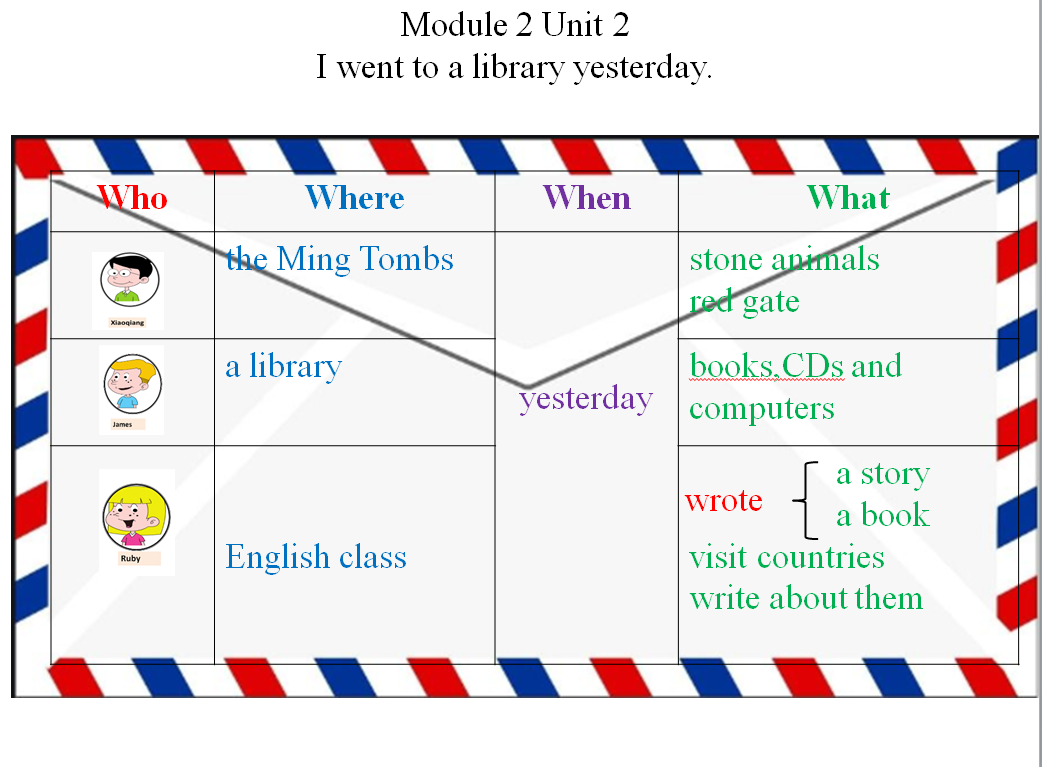 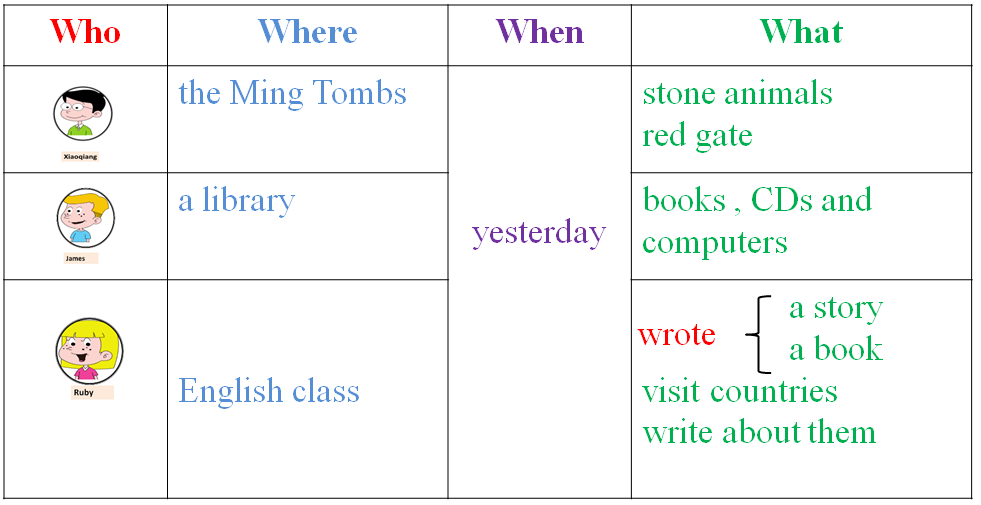 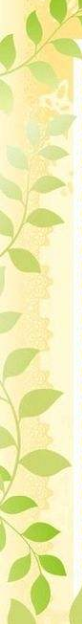 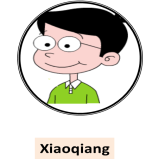 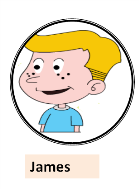 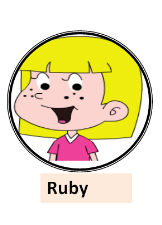 wrote
史海霞
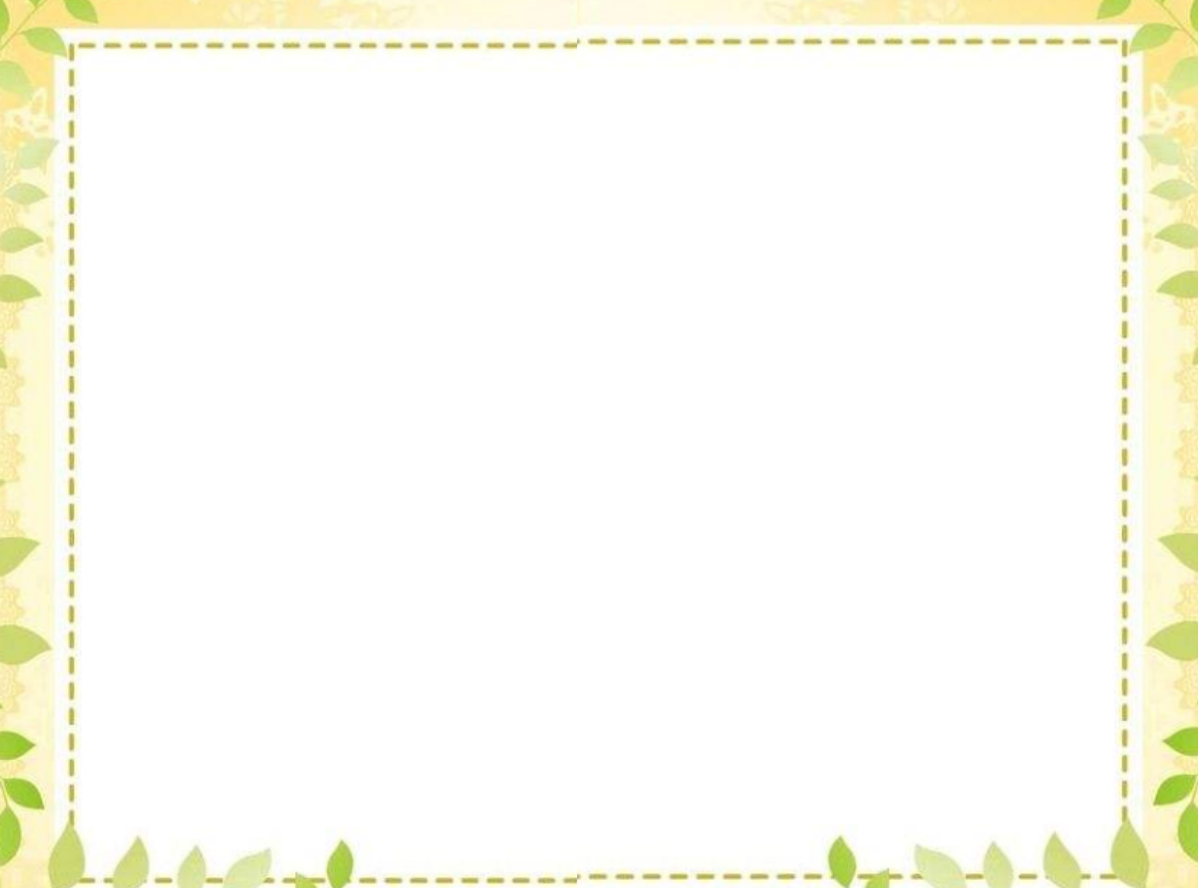 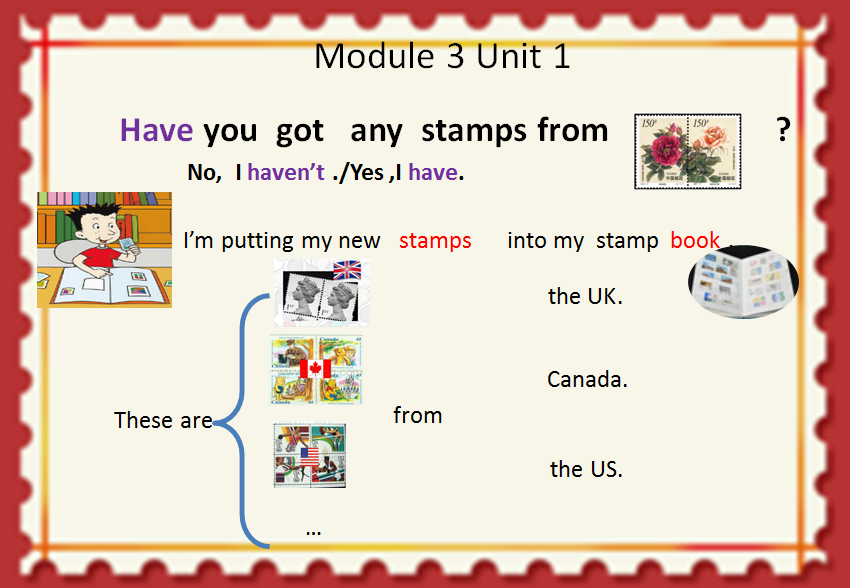 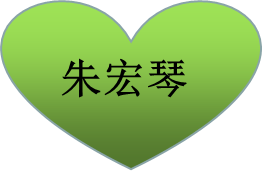 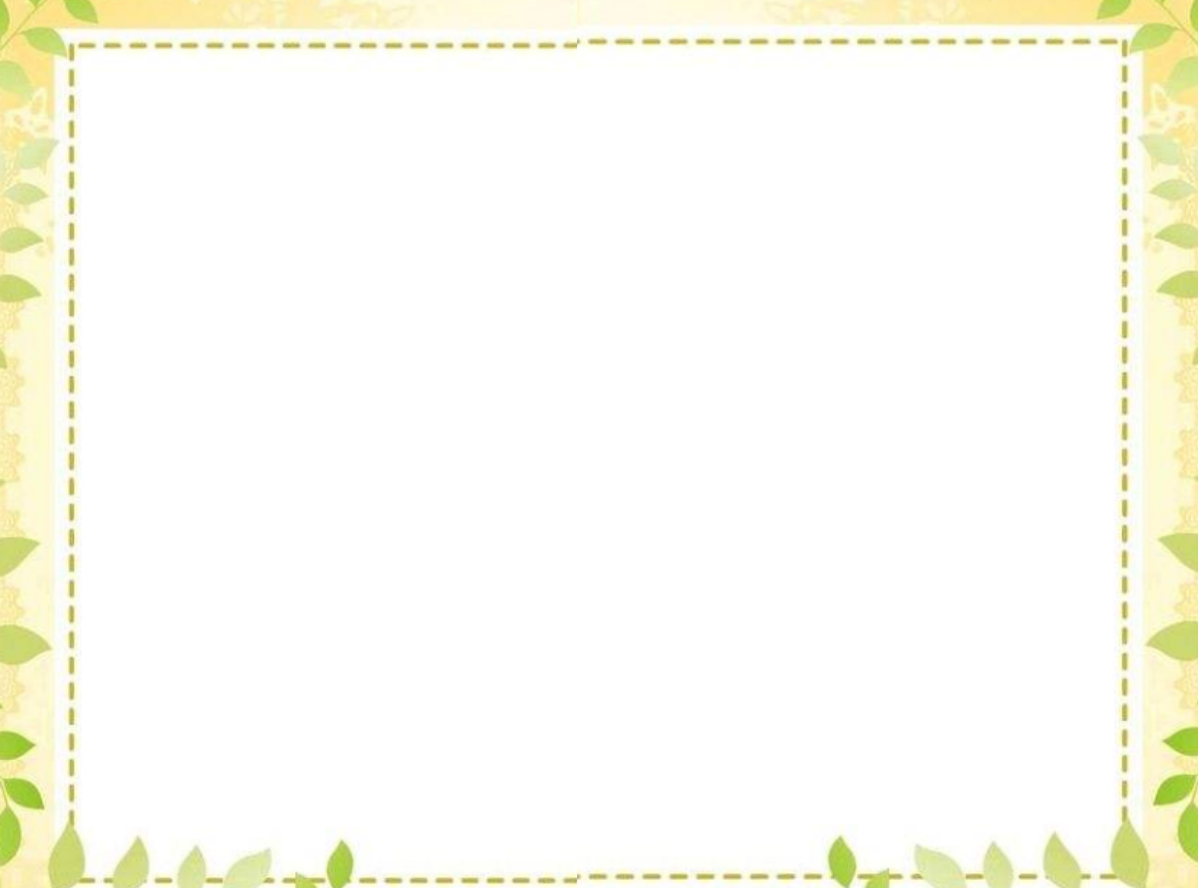 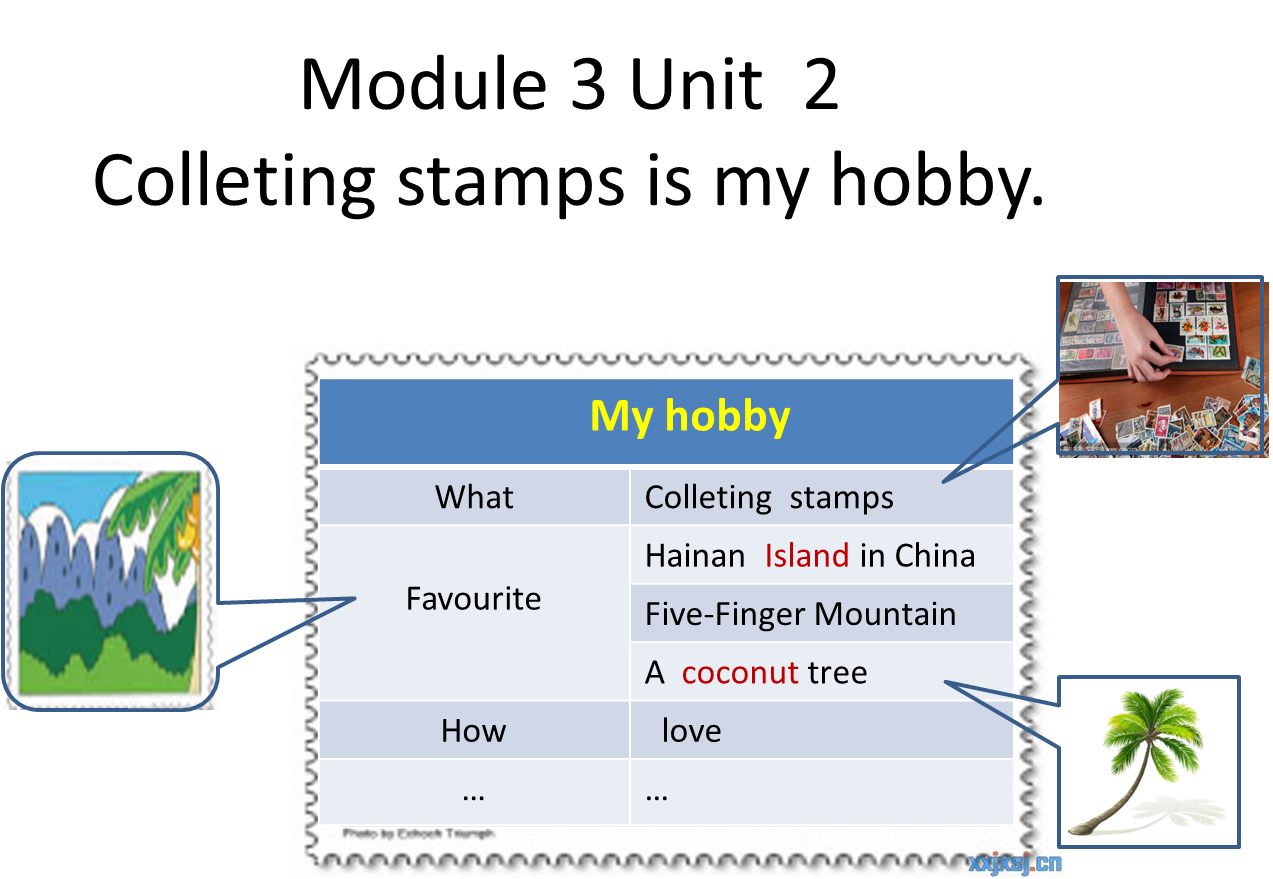 朱宏琴
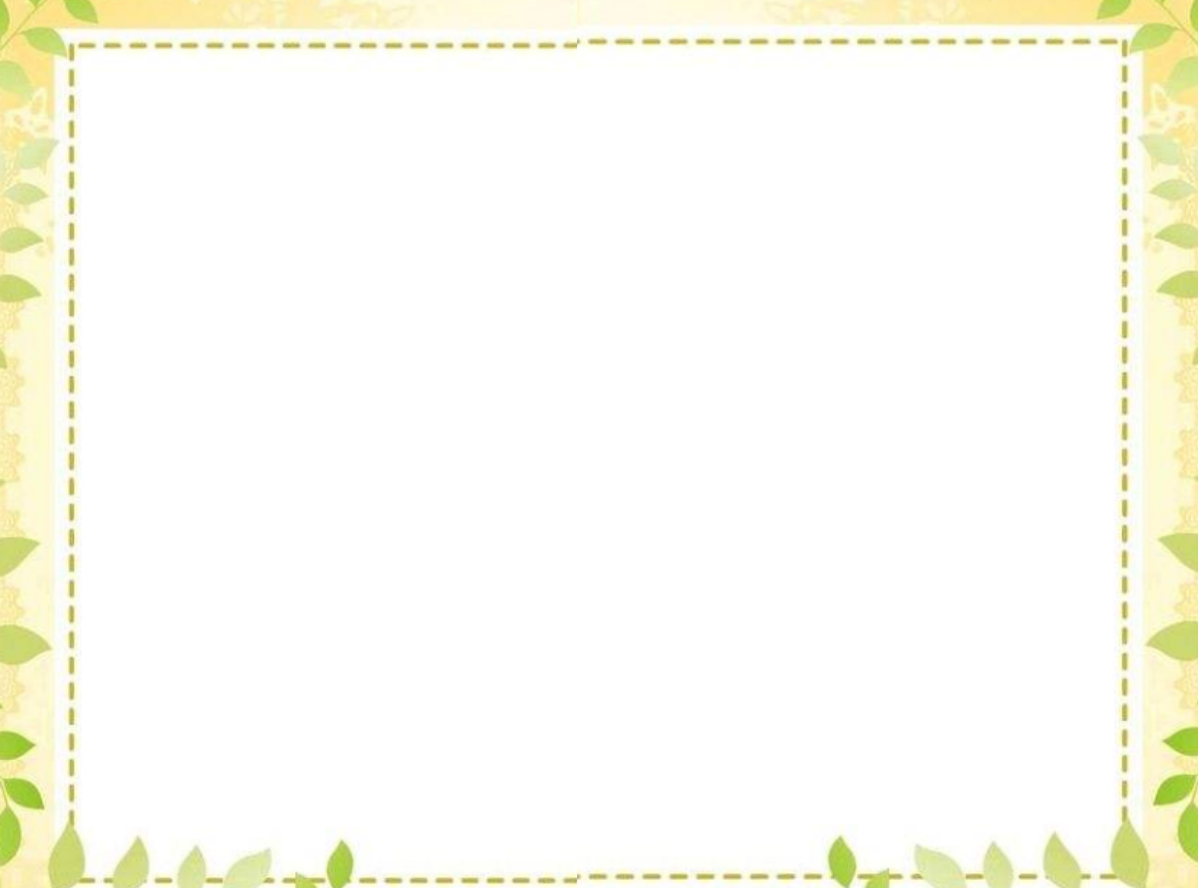 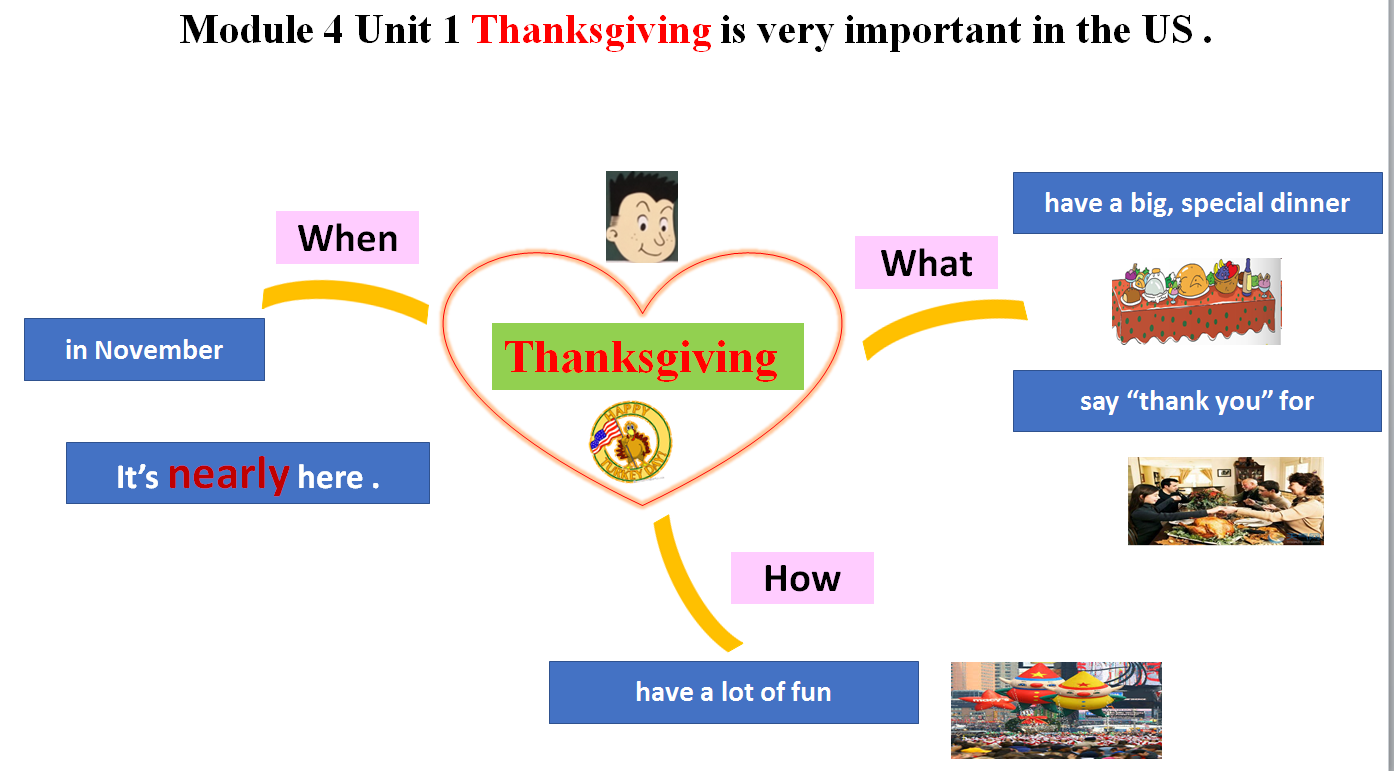 王月
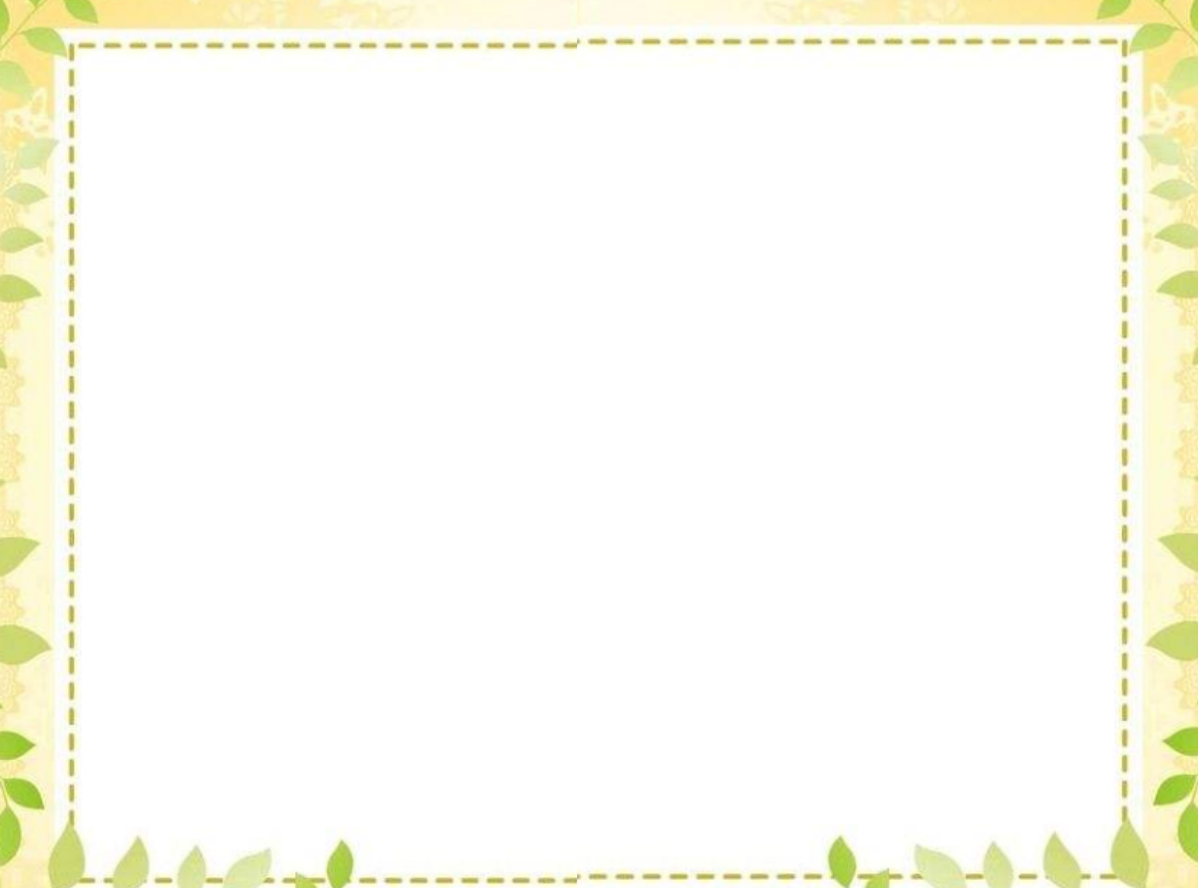 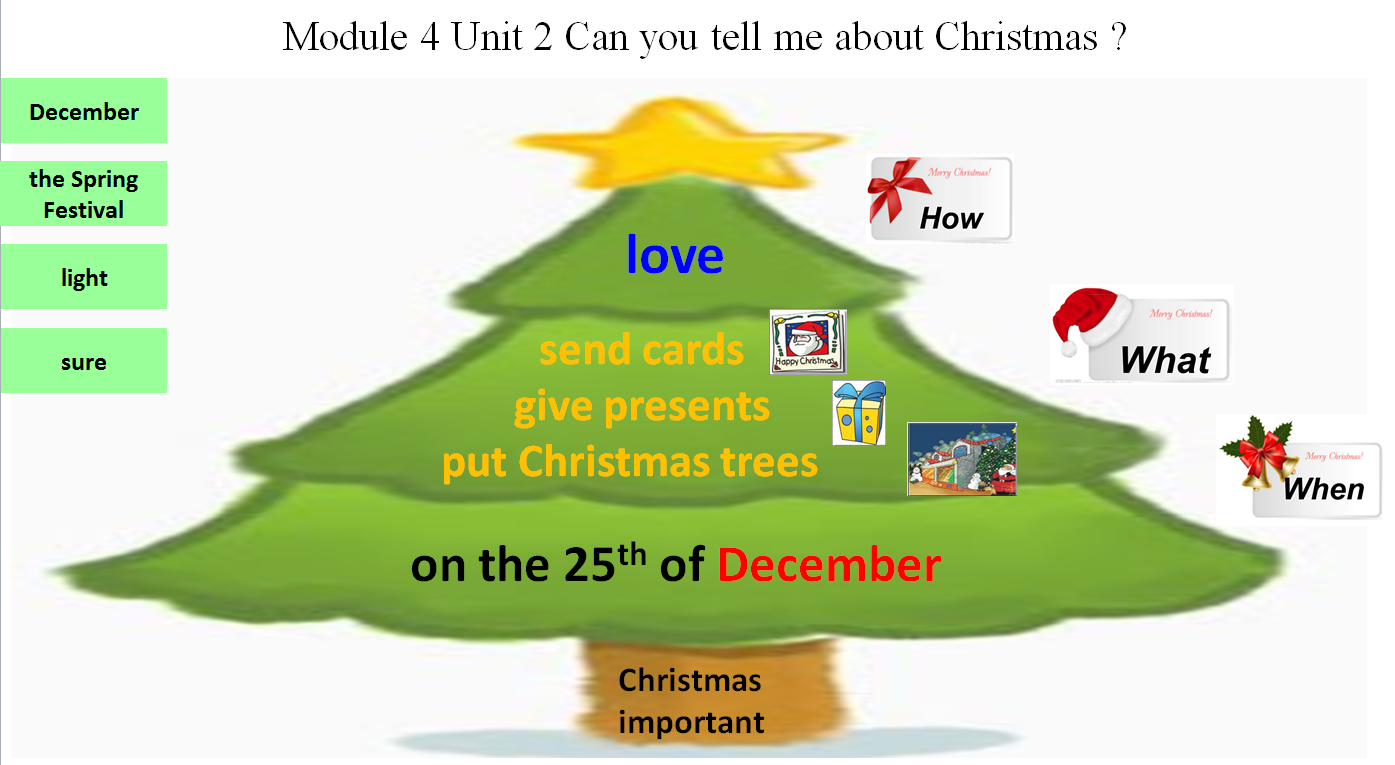 王月
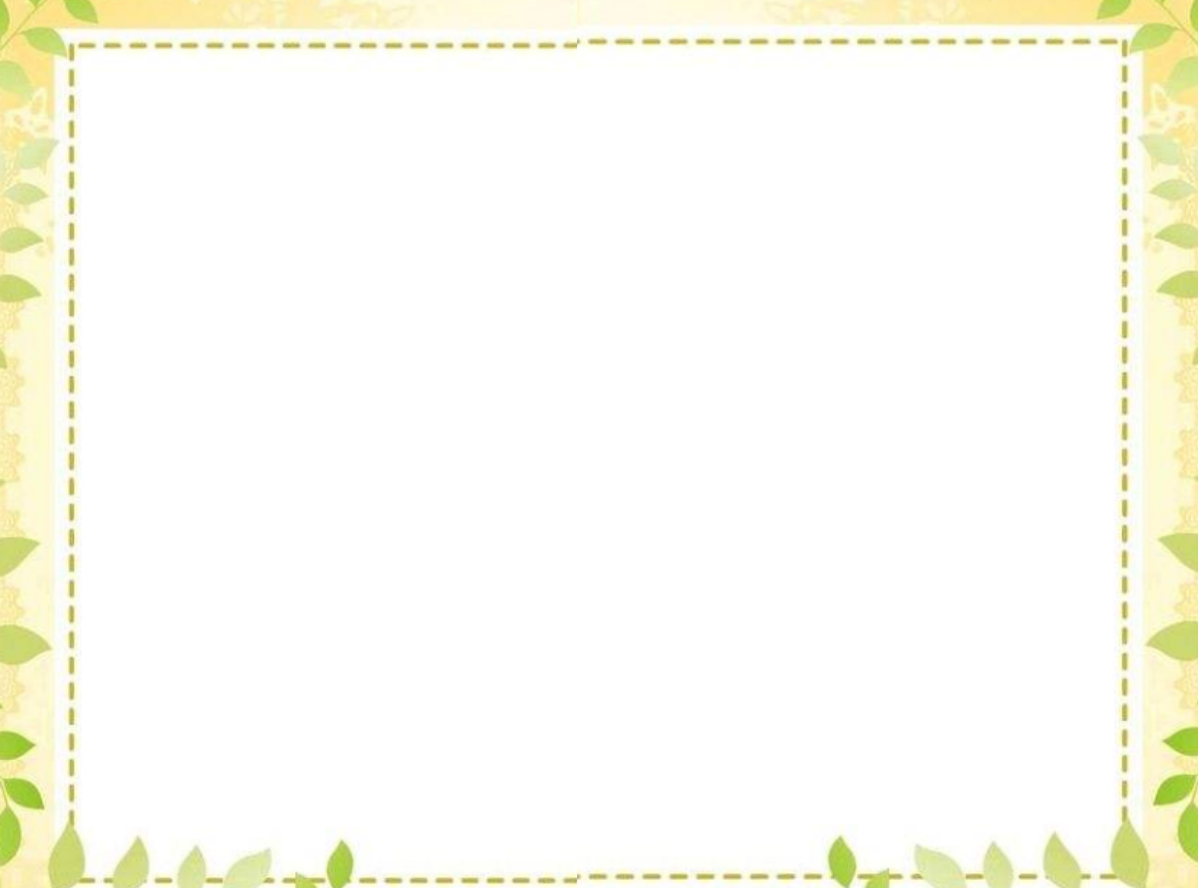 吴巧丽
Module5 Unit1 Can I write to her?
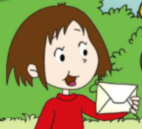 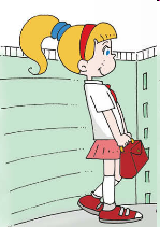 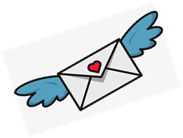 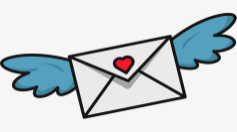 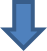 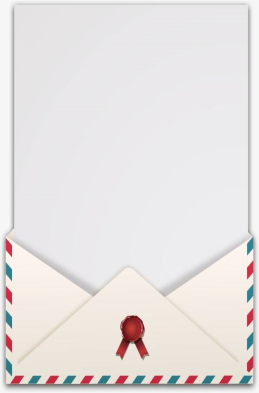 Can I write to her?
She can speak some English.
Pen friend
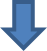 Of course.
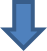 You can write to her in English.
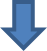 Can…    ?
Of course/Yes
Sorry/No
want / a pen friend from / pretty
I / She / He can
like  / pleased
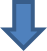 …can…
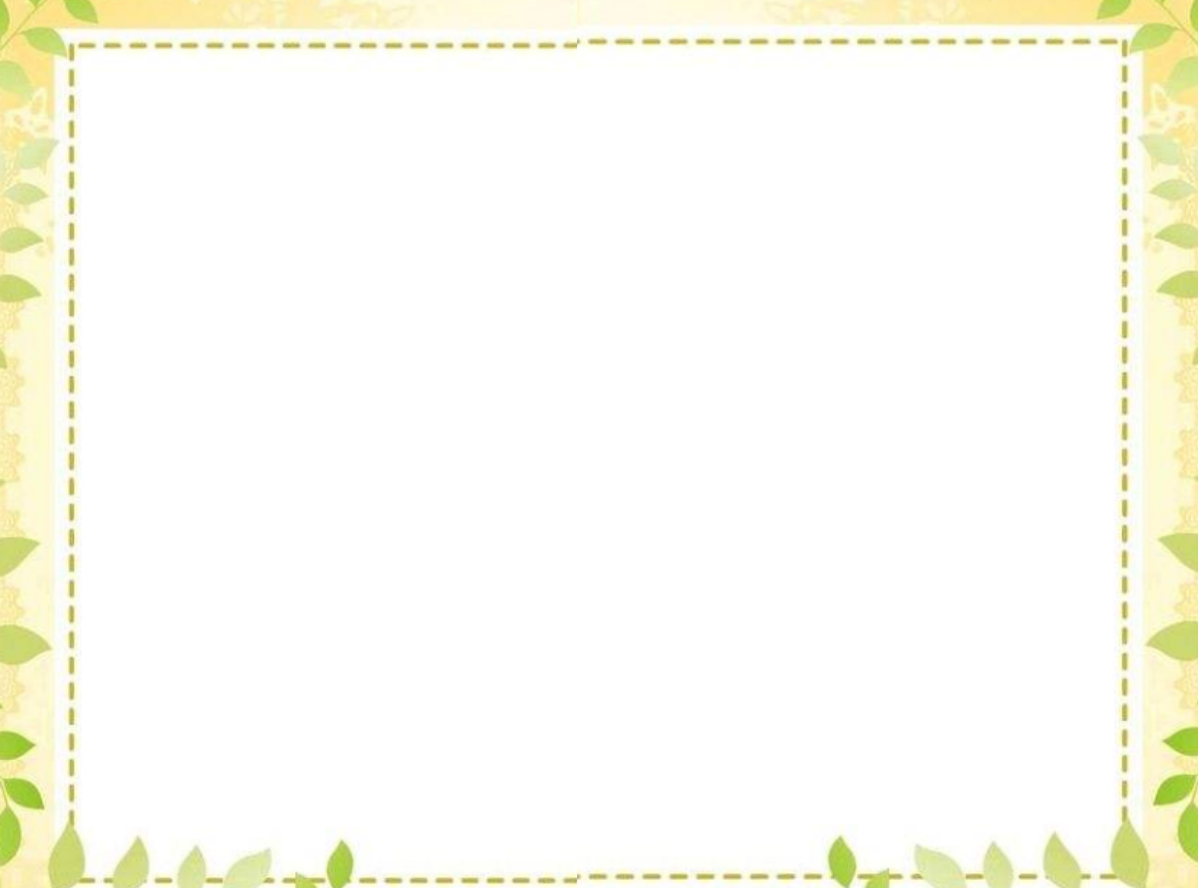 Module5 Unit2 I want a Chinese pen friend.
phone friend
Pen friends
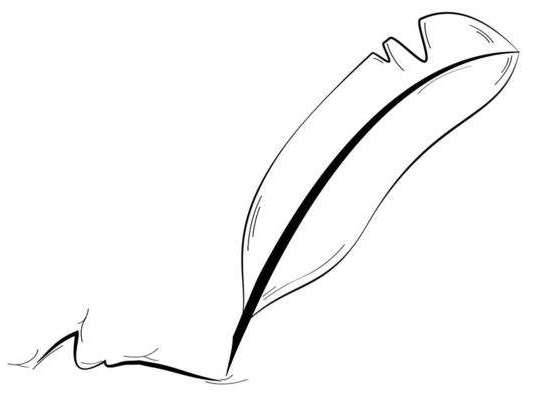 French
吴巧丽
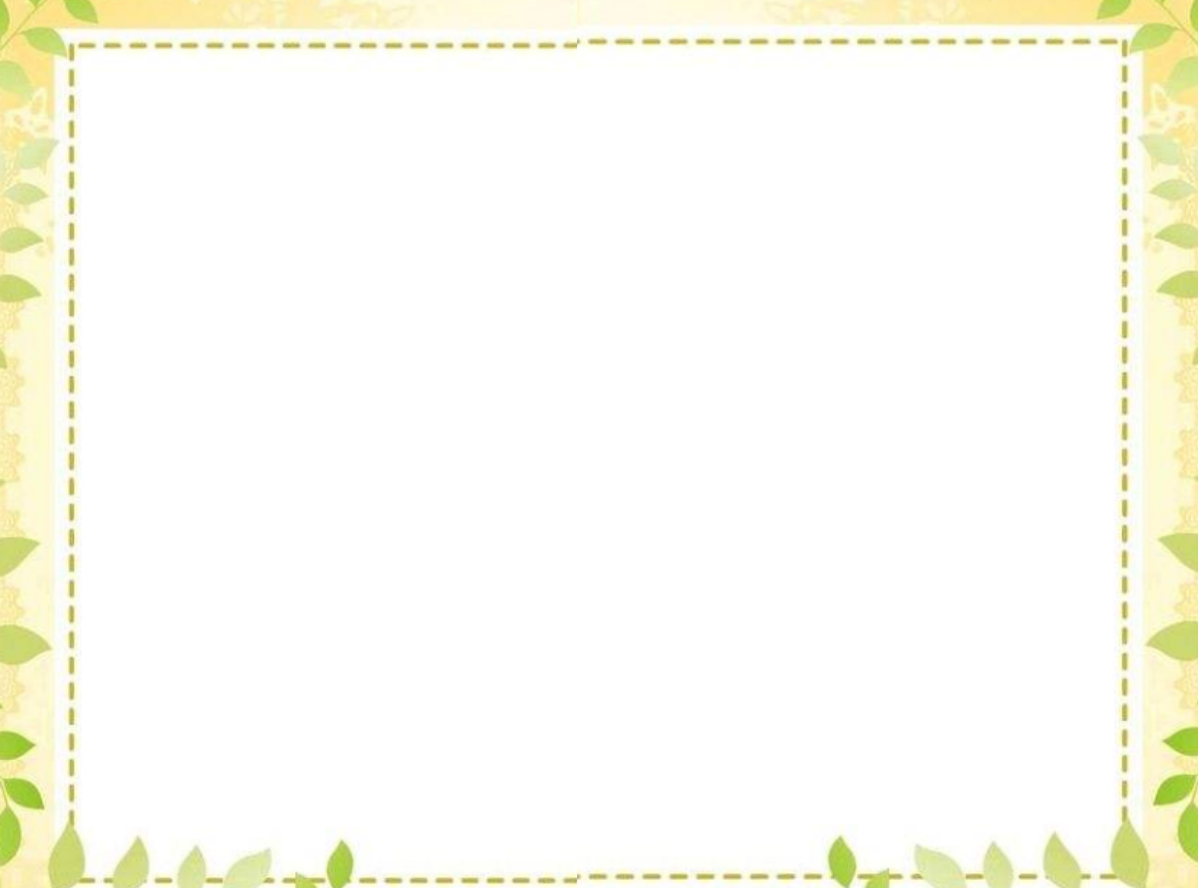 have got
Module 6 Unit 1   I  ___________ some Chinese chopsticks.
has got
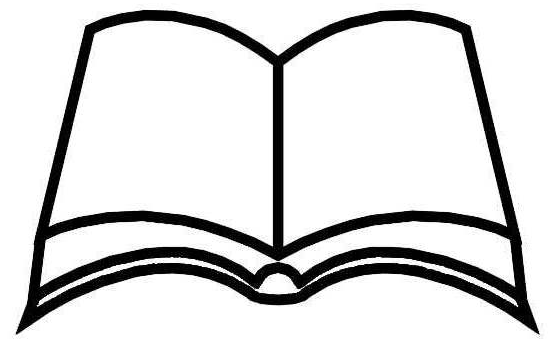 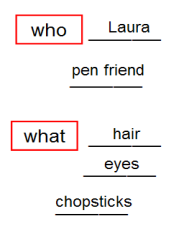 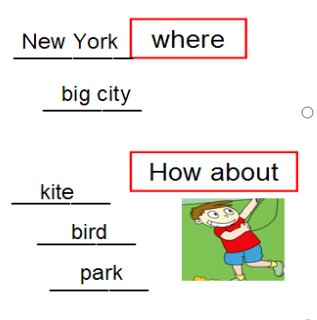 马晓丽
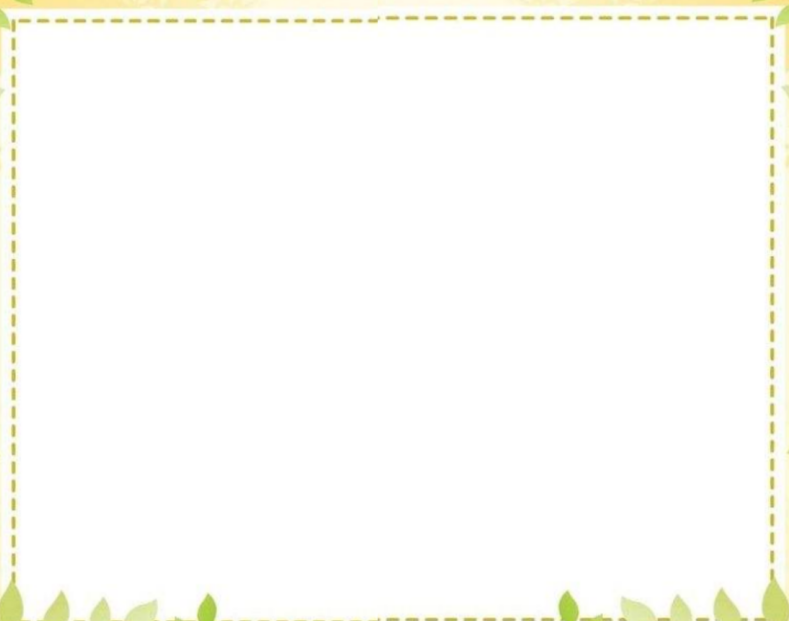 haven’t got
Module 6 Unit 2   I  ___________ got a book about the US.
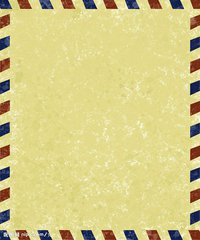 Dear Laura,
___________
Miss
What
a book about the US
photos of New York
a poster
Miss Lin
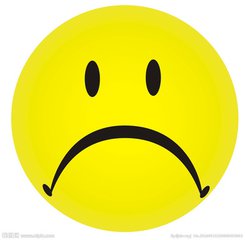 ____________________
____________________
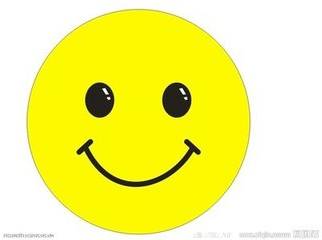 ________
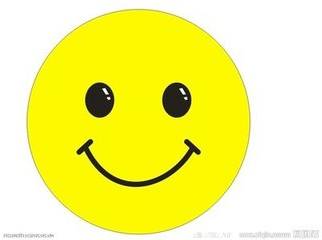 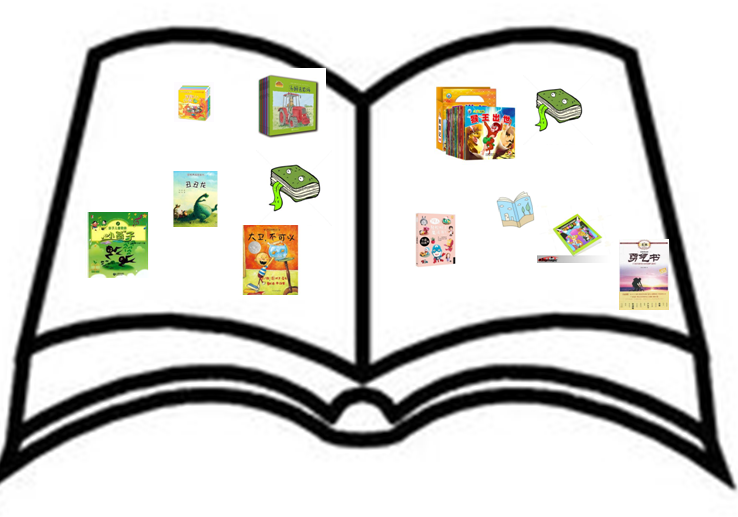 Who
________
When
starts at 8
finishes at 3:30
___________
___________
Your friend,
Lingling
___________
马晓丽
___________
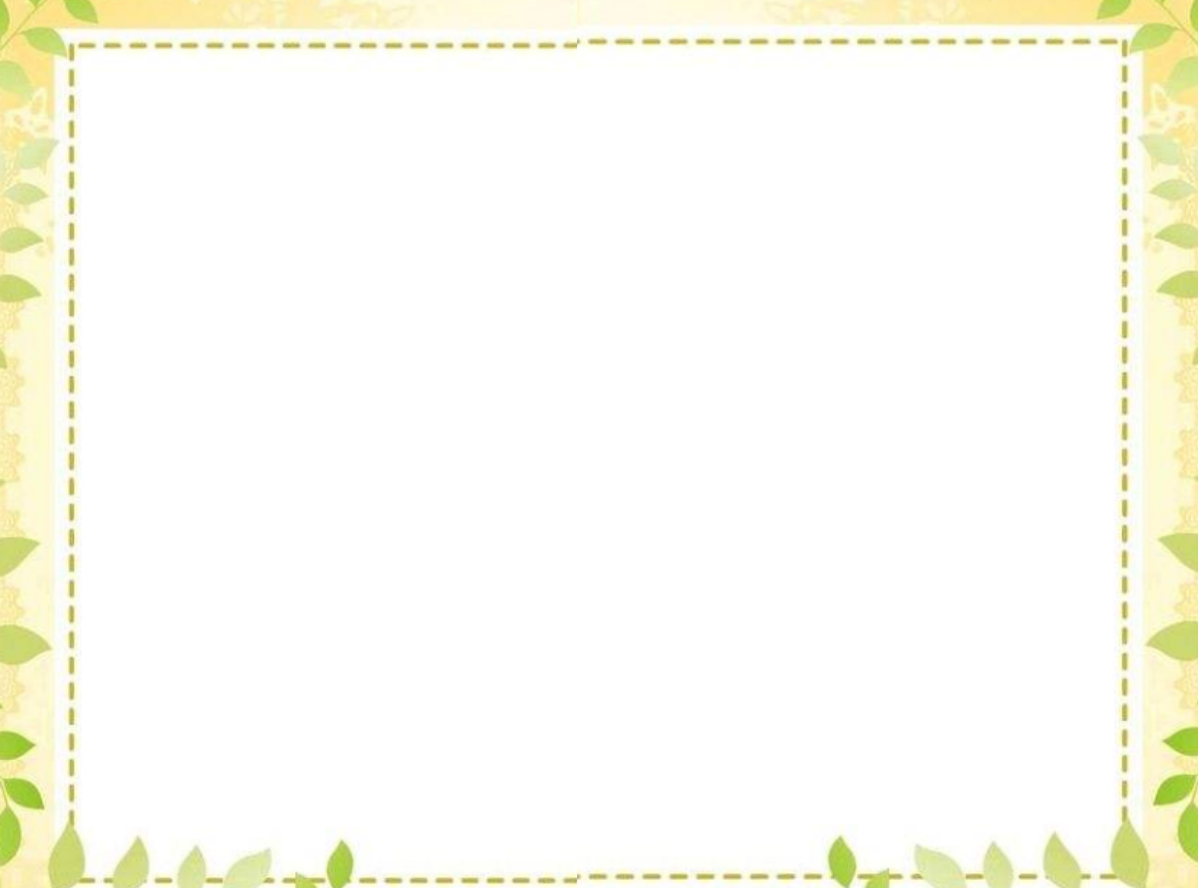 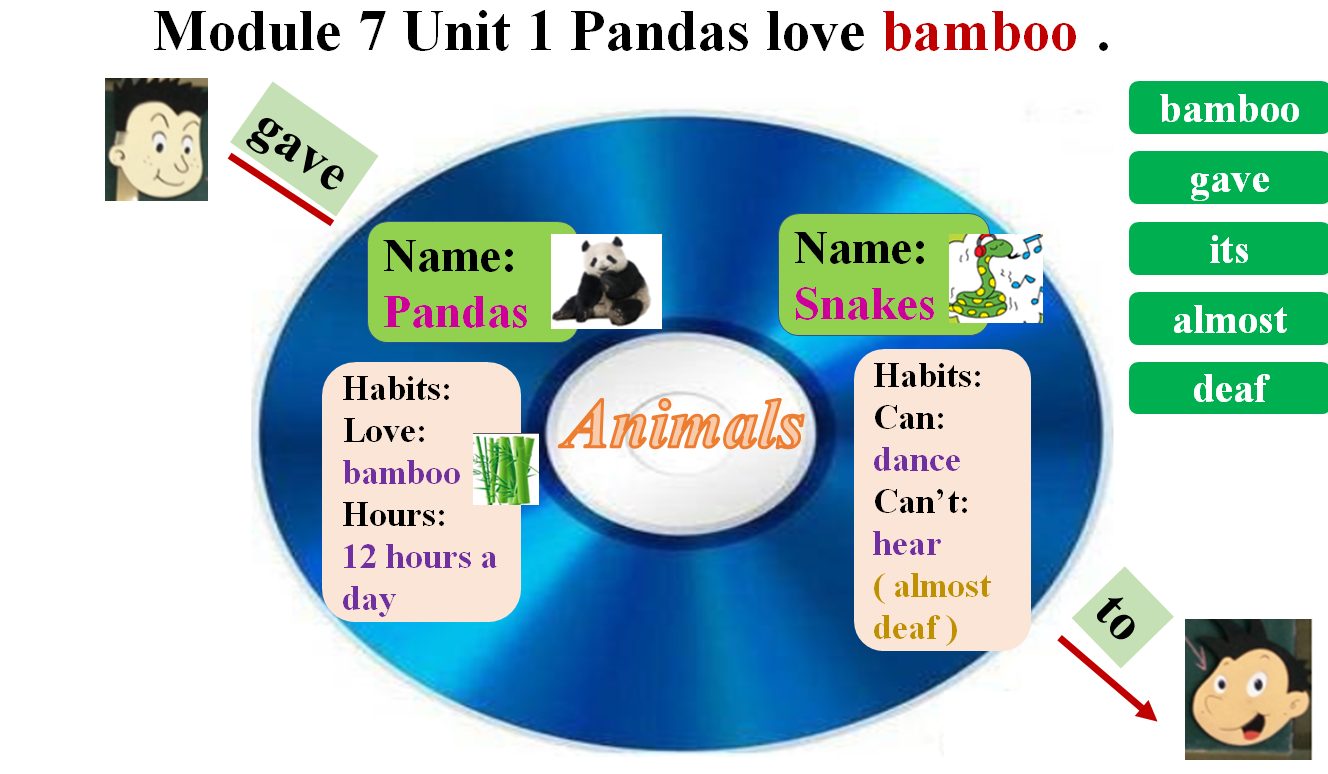 王月
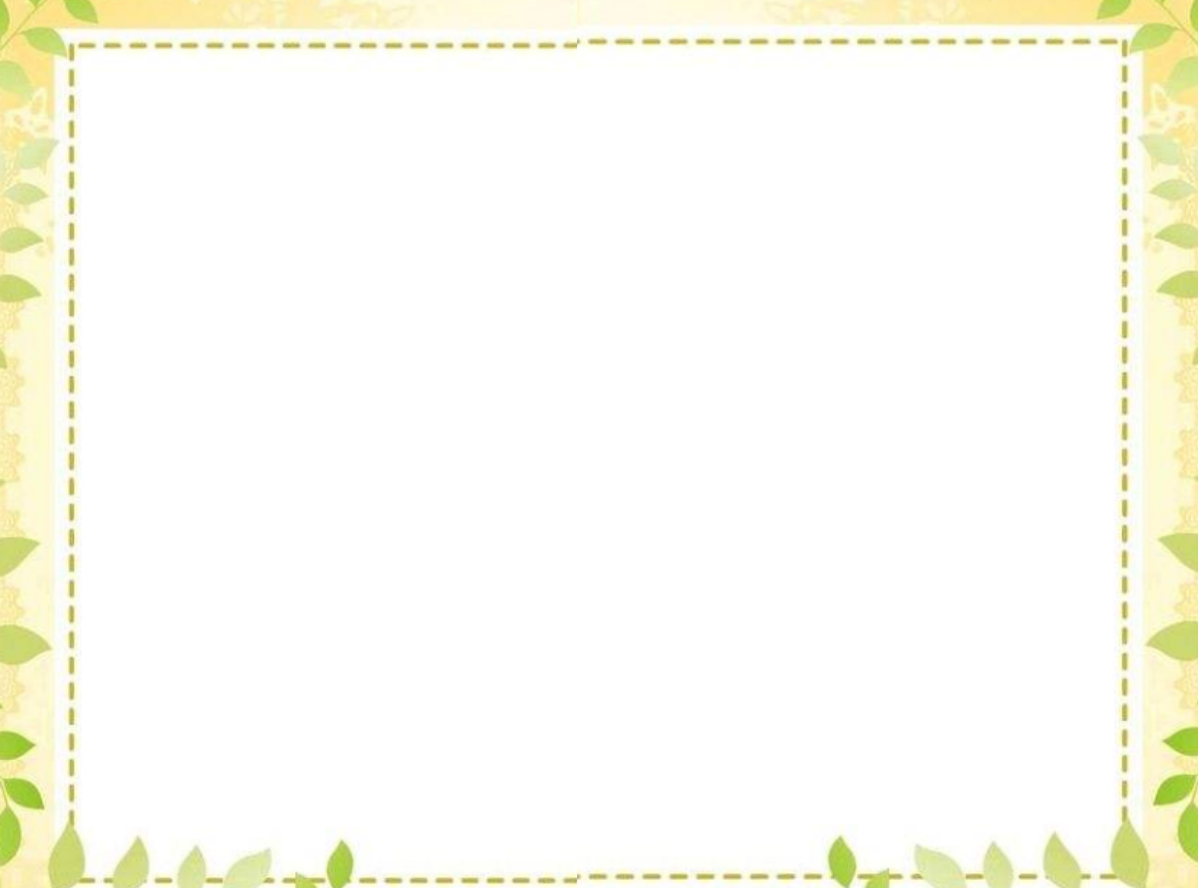 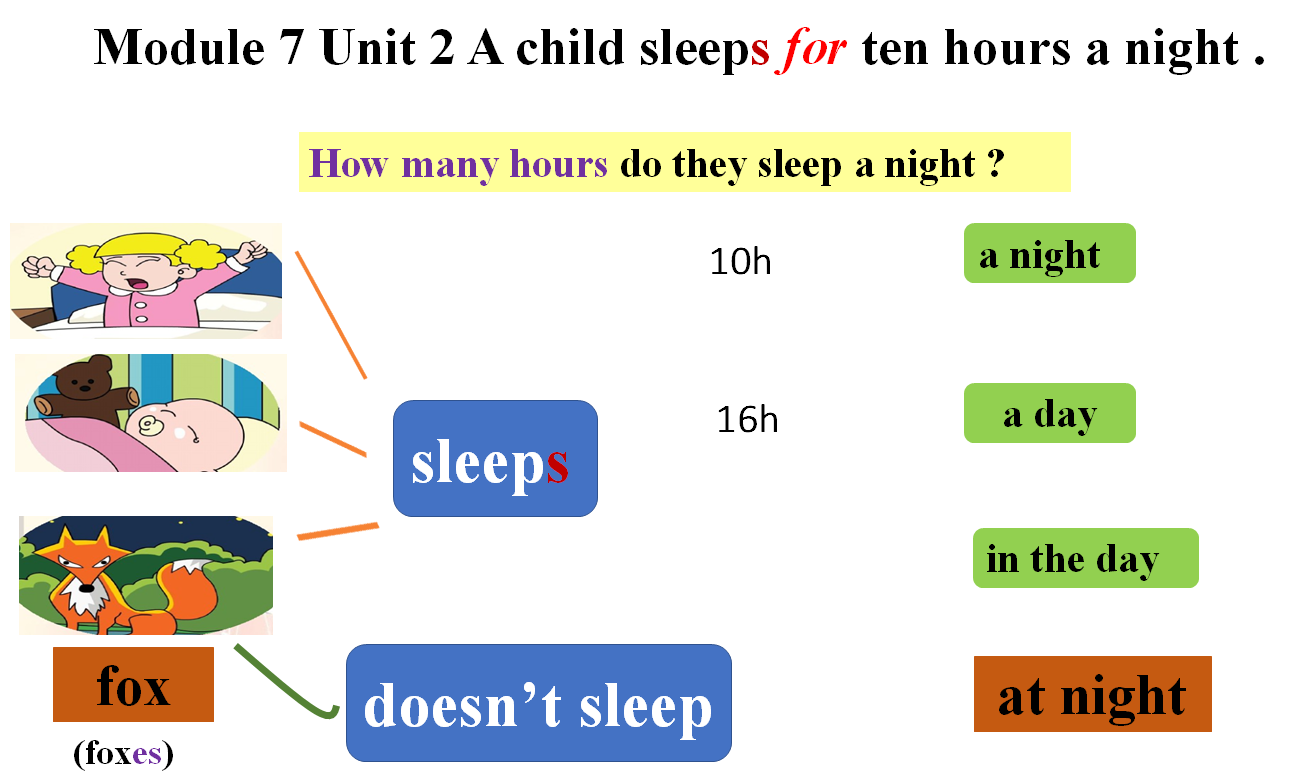 王月
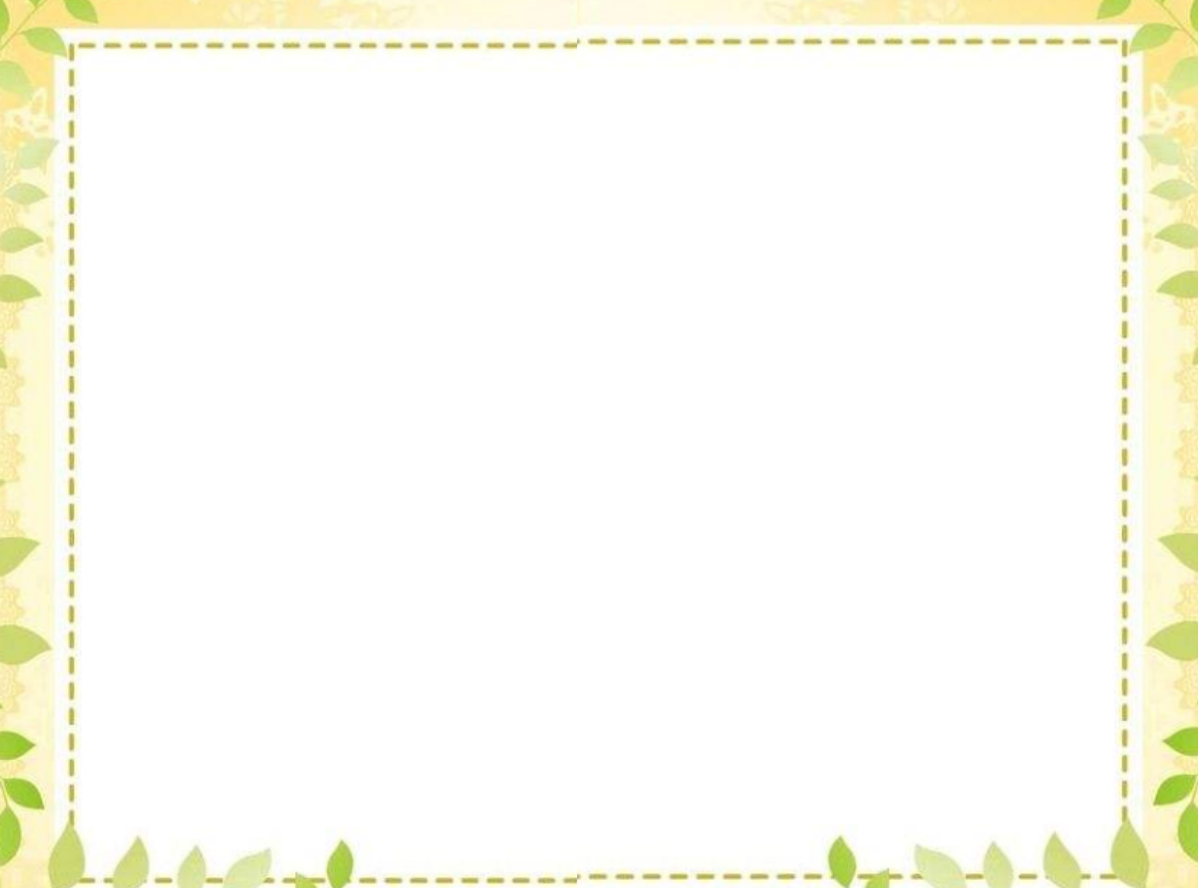 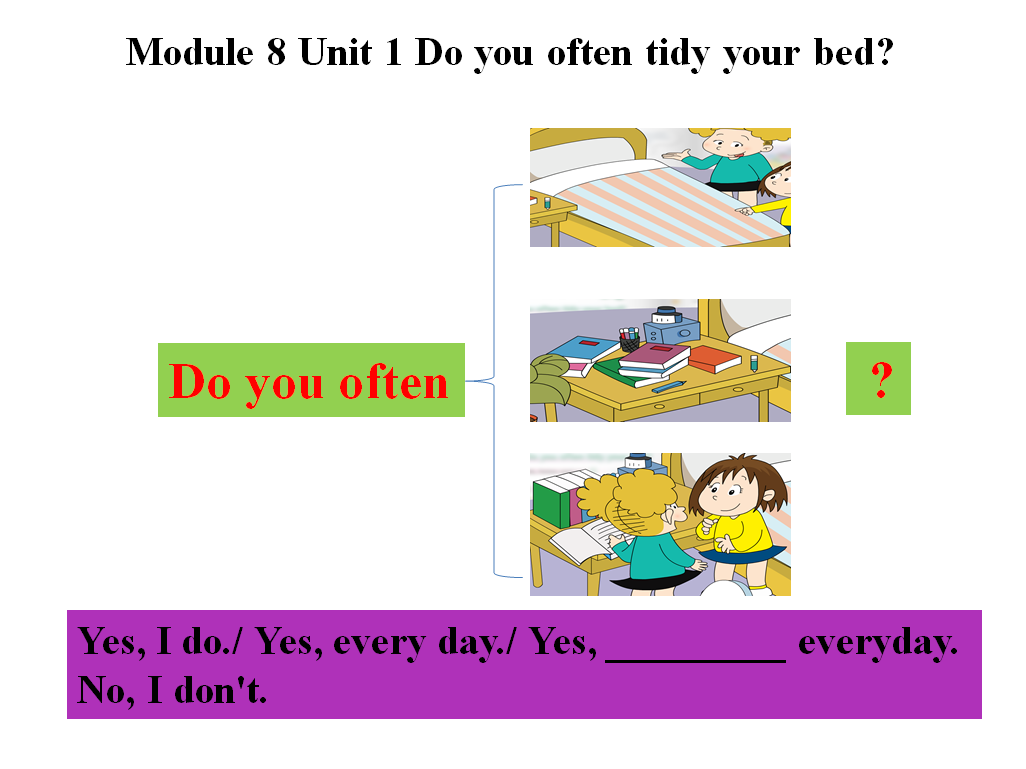 邵琦
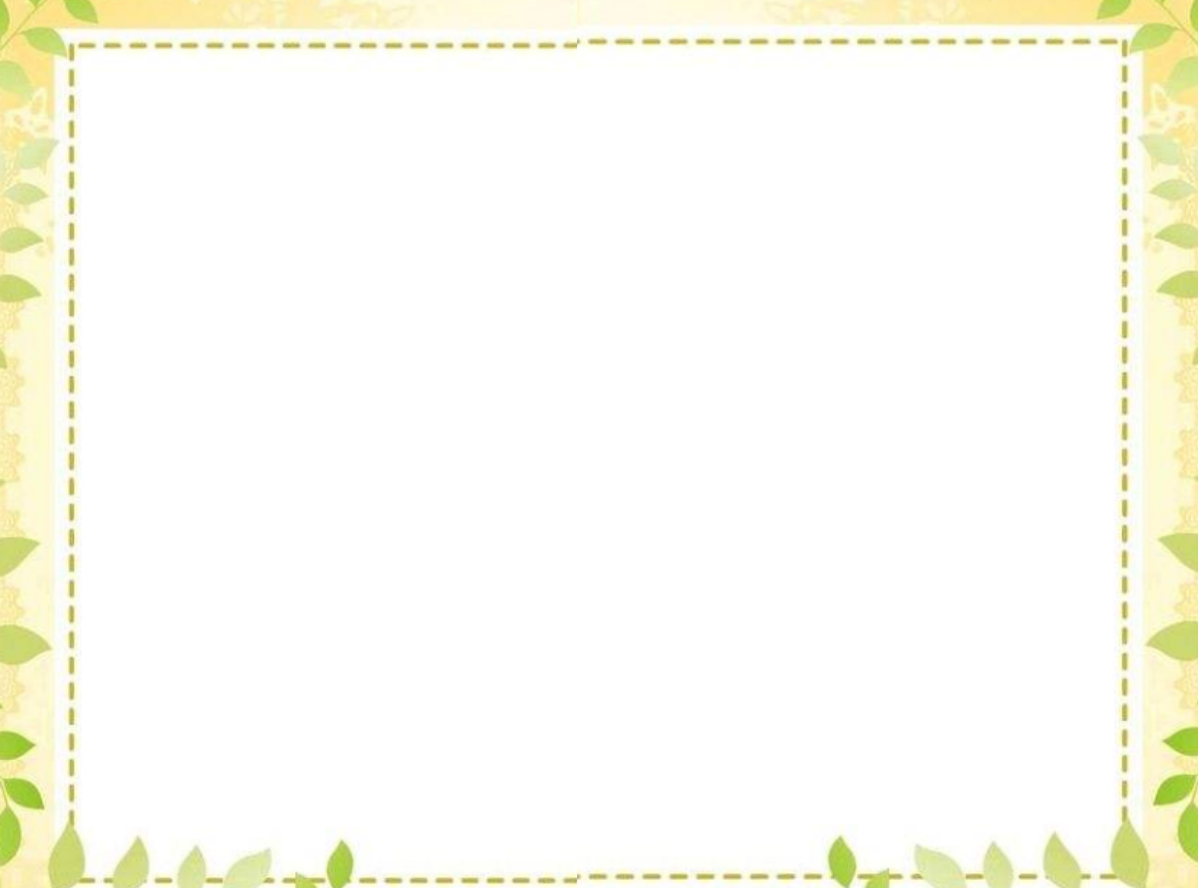 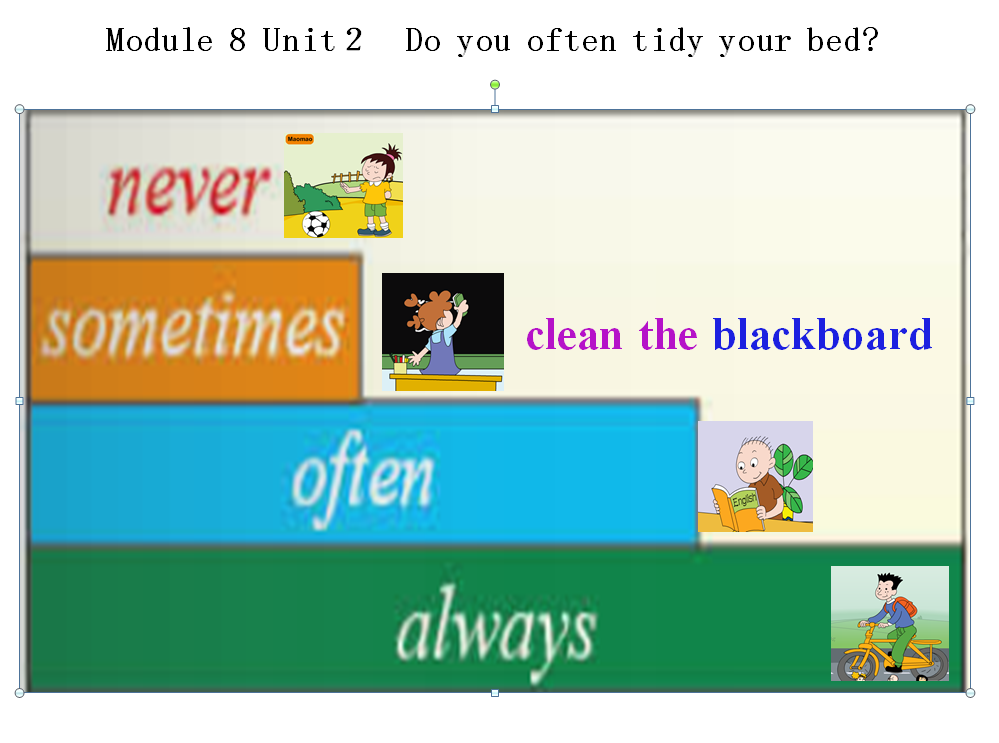 邵琦
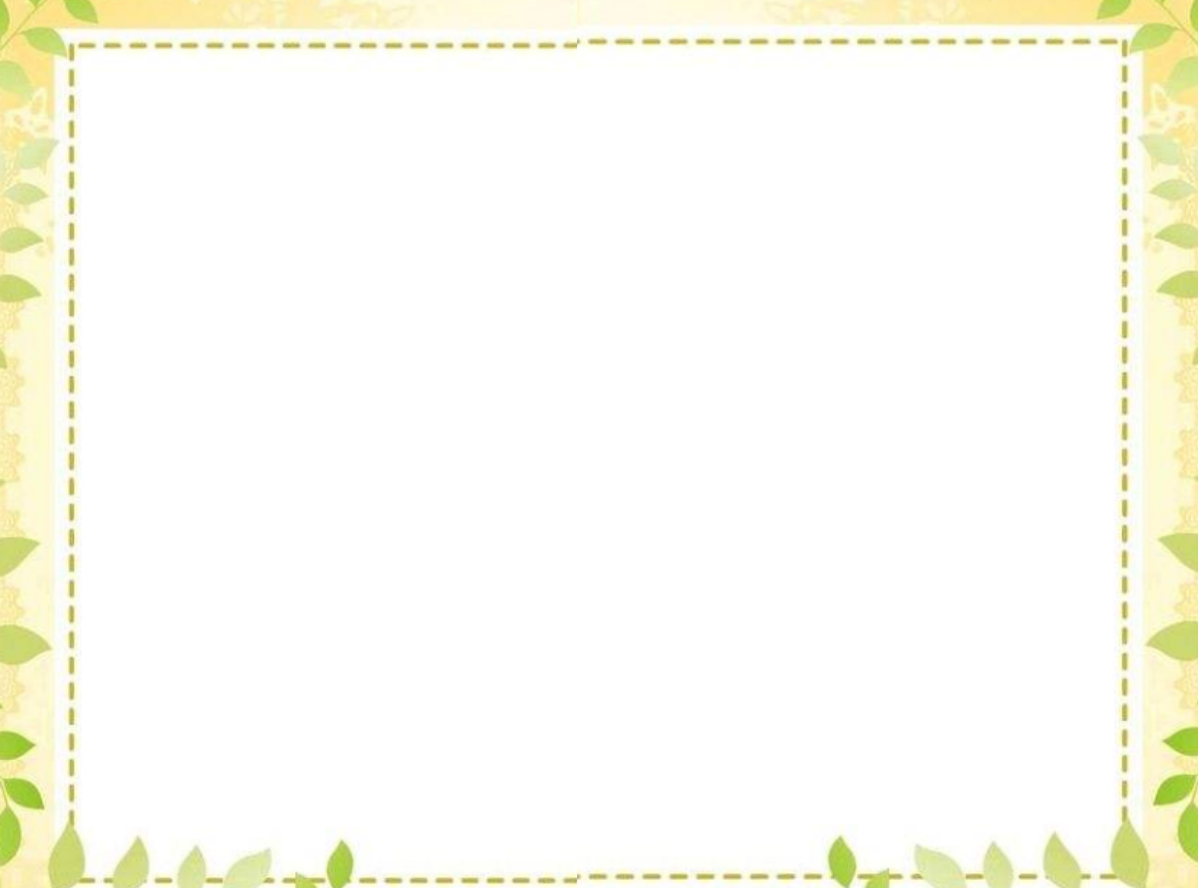 Module 9 Unit 1 Do you want to visit the UN building?
make peace
the UN
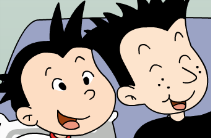 193 member states
who
where
in New York
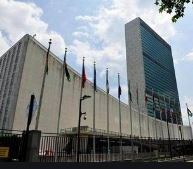 beautiful , big , tall , important
how tall
167metres
what
Group U
Group N
马晓丽
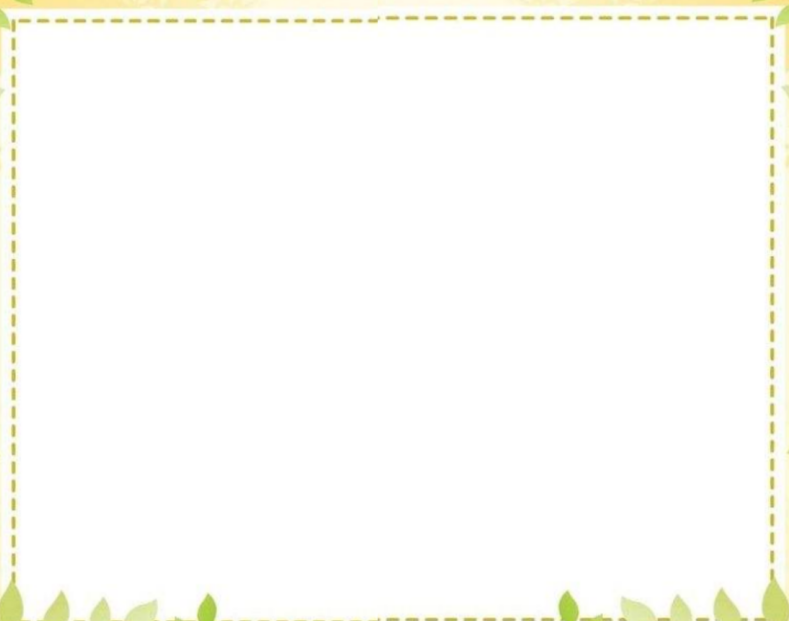 Module 9 Unit 2 I want to go to Shanghai .
Lots of beautiful places to go in China .
I want to go to …
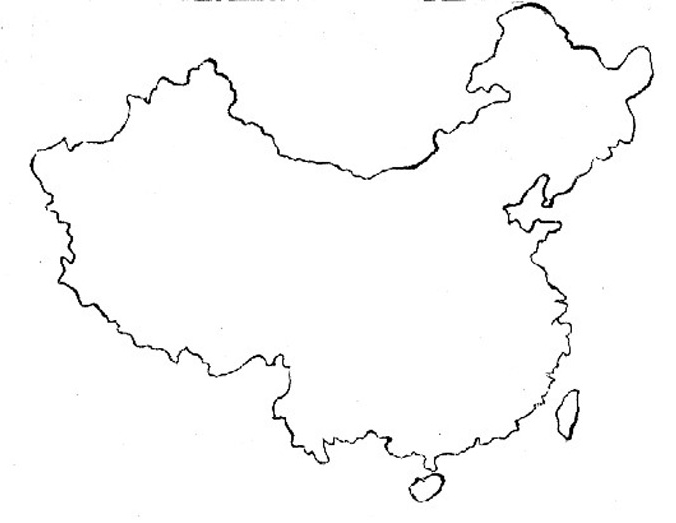 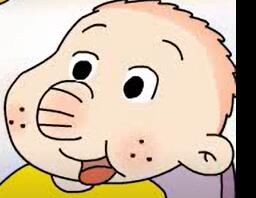 big 
famous
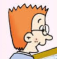 Shanghai
Guilin
Kunming
beautiful
in the south of China
a beautiful lake
mountains and lakes
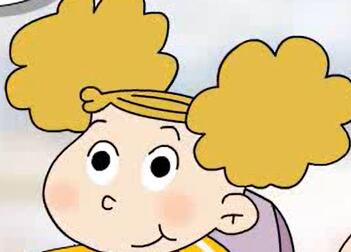 马晓丽
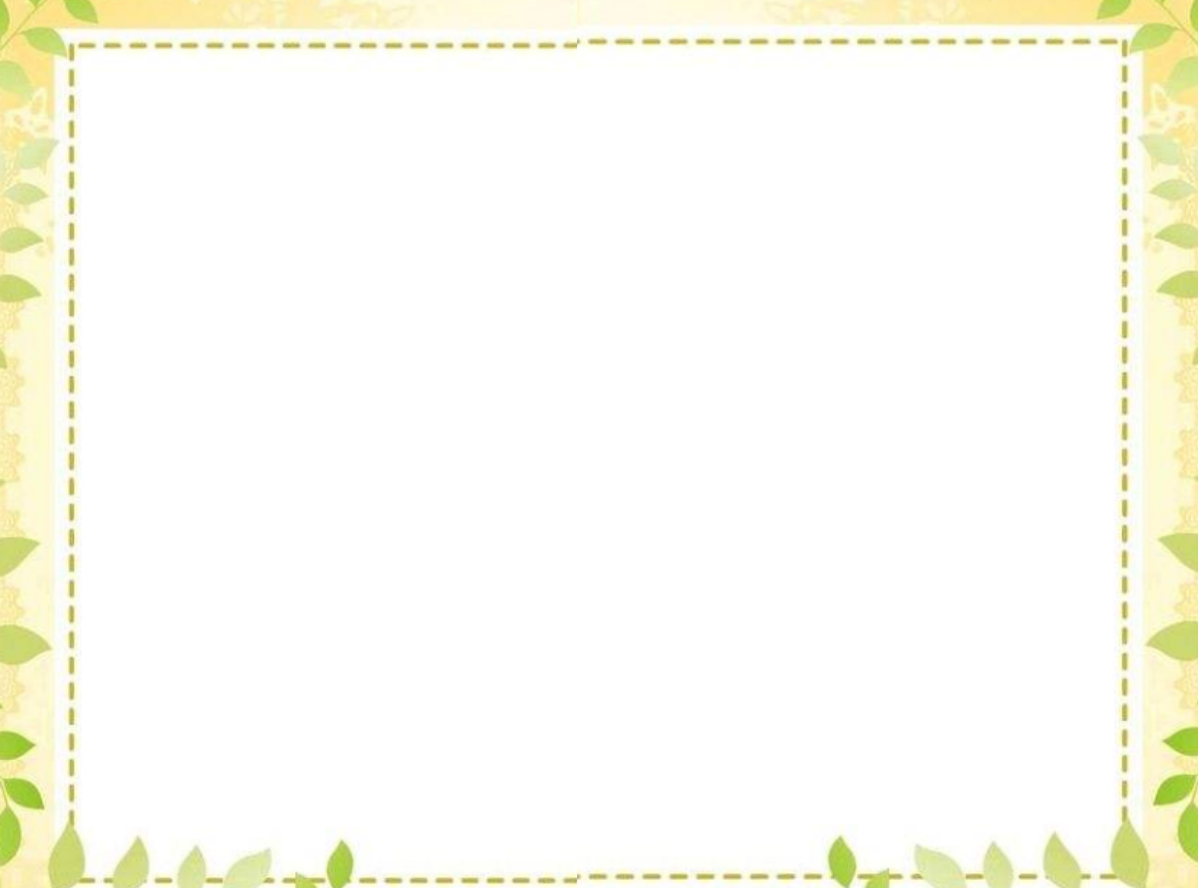 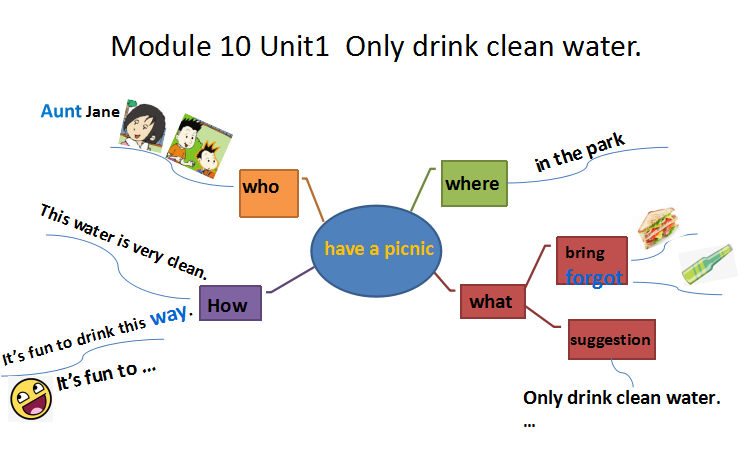 吴巧丽
Module10 Unit2  Go straight on.
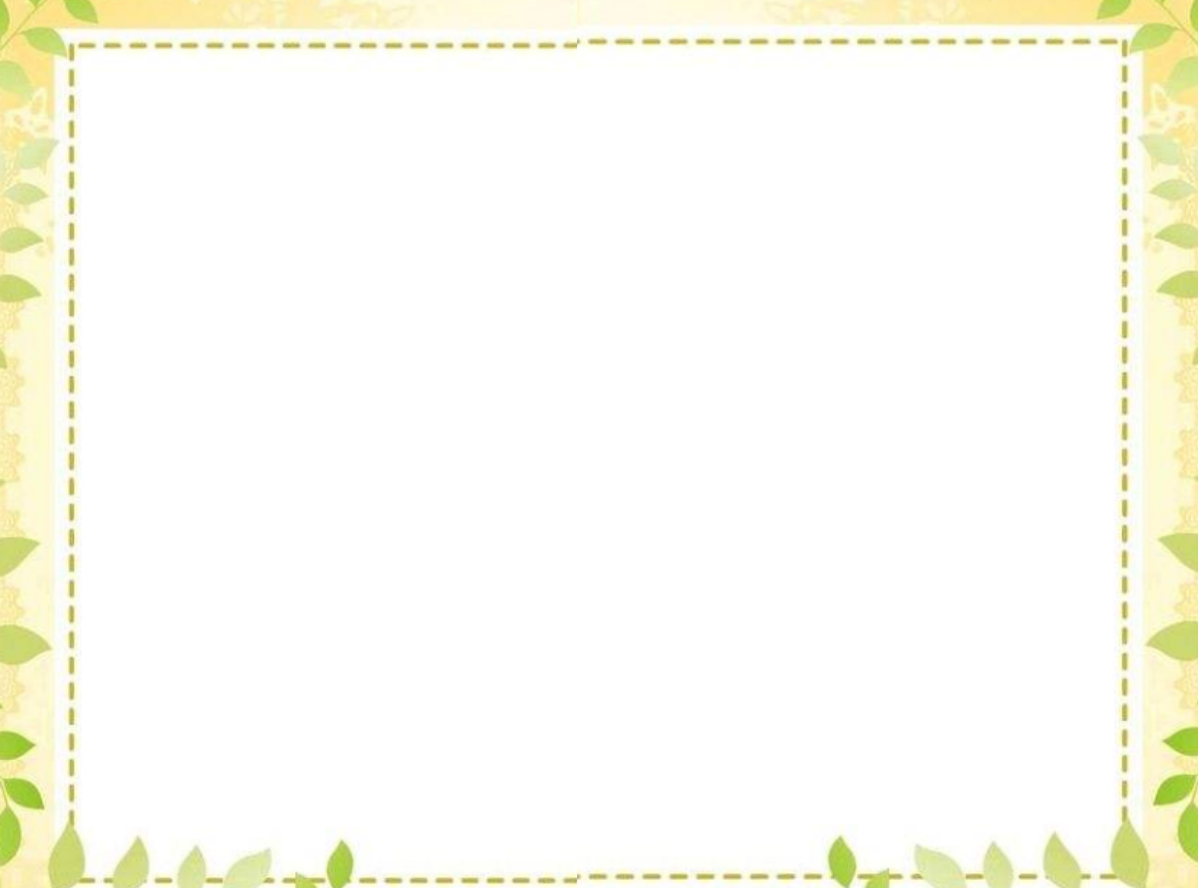 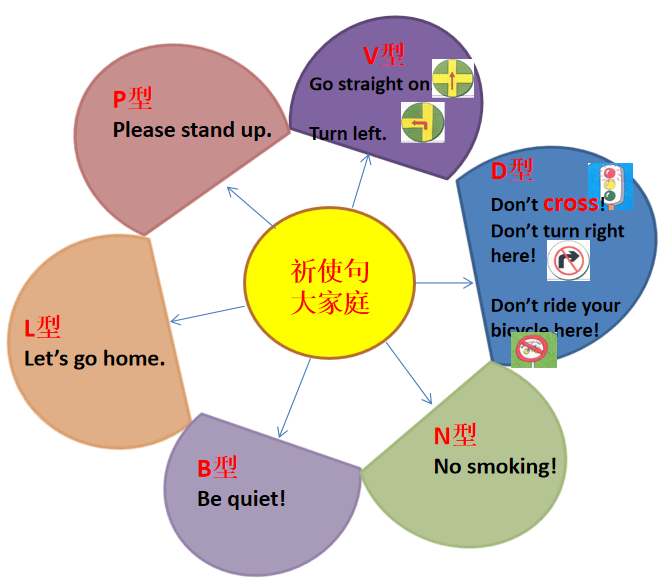 吴巧丽